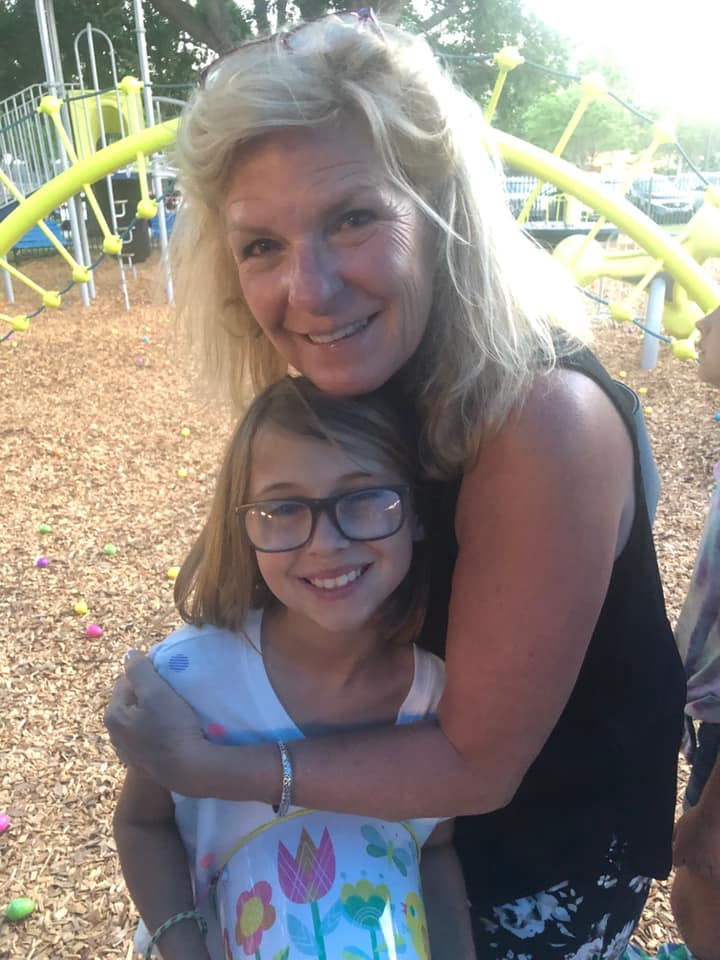 Mary Pettinger Carroll
Tampa Florida!
A View From A Realtor
Our country and the banking system is in a very strong position, unlike the fiasco in the economy of 2007-2009.  There is no financial overhang… we will have a ding but there are actions we can take right now to get through this.
This is NOT a repeat of 2008
Above all... Remember..... Staying optimistic and upbeat through this WILL define my production level for the remainder of 2020
This is NOT a repeat of 2008
Here’s my plan…
1. Get into my past client database and write 10 handwritten note cards A DAY, individually to each of my clients.

2. Get into my data base and go through the names and reach out to at least 13 of them a day to touch base, check in, coming from a place of caring and contribution.
Here’s my plan...
3. Show property virtually to my buyers

4. Encouraging the buyers that I have currently and the new buyers I  will get in the next couple of months that it’s a great time to buy.. right now.  Interest rates are still low… it’s quickly swinging into a buyers market!  Hallelujah!    *I  don’t see prices dropping a lot across the board, but I  do see individual sellers becoming very motivated right now.  My job is to FIND them for my buyers and negotiate some awesome deals in the next 30-60 days!
Here’s my plan…
5. Listings - this is a very personal decision.  Face to face meetings are and will be a question in my mind because of my children and husband NOT wanting me to be face to face with unknowns… 

6. We have rental properties.  My husband and I  are contacting our tenants to give them a 50% reduction in their rent payment for next month.
Here’s my plan…
7. Keep my eyes open for ways to give back.  Food pantries, elderly neighbors to check in on, writing notes of encouragement to area restaurant owners and bar owners….
Virtual Showings: 

I’ve been successful with this in the past… have had clients purchase tour properties, ‘attend’ home inspections, view the contractual repairs, ‘walk through’ the property and attend closings… all virtually.   

Through FaceTime or What’s App I  can show my buyer’s property… keeping myself at a distance and them as well.
Trusted Expert in the Industry
Benefits for the future
Necessity is the mother of invention – Forces us to think out of the box
This could be a new way to consider doing business – gives our clients options
Cheaper – reduced office space
Easier for everyone – No travel
Technology makes it easy
What do you need from your Lender?
As a partnership, there are things you can do to help each other
We are stronger together than we are apart
Encourage one another and show gratitude
Software you can use
Phone Burner – speed dialer
Slybroadcast – ringless voicemail drops
Mojosells.com
Facetime
Getcalley.com
www.loom.com   
Zip Whip – send blast texts
Cell phone video camera – Facetime or What’s App
BombBomb – create a video library
Zoom – virtual meetings with several people (staff, etc.)
Putting it altogether
Don’t Panic – Now is the time to remain calm and be the light to your employees, friends, family and clients
Be Consistent – map out sales time every single day.  This will put you ahead of your competition when we get to the other side of this
Keep your team happy!
Use video as much as possible – Say hi, share “what’s happening with their sale or listing, introduce your team, say thank you
Putting it altogether
Ask for the business!  People still need to buy and sell houses!  
Practice safety – wear a mask if necessary, drive separate cars to showings, carry wipes and hand sanitizer and wipe knobs as you go, show stuff virtually, don’t shake hands with people
Be kind – people are scared
Stay in the draft – Chat with like minded people – like top producers in your office or the Loan officer who shared this with you.  You need to be sharing ideas for keeping your business strong
Putting it altogether
Use technology to your advantage
Express gratitude to people who are contributing to your success